5
Т
А
=
ПРОЩАНИЕ 
С 1 КЛАССОМ
>
А
+
Т
М
2
5
+
М
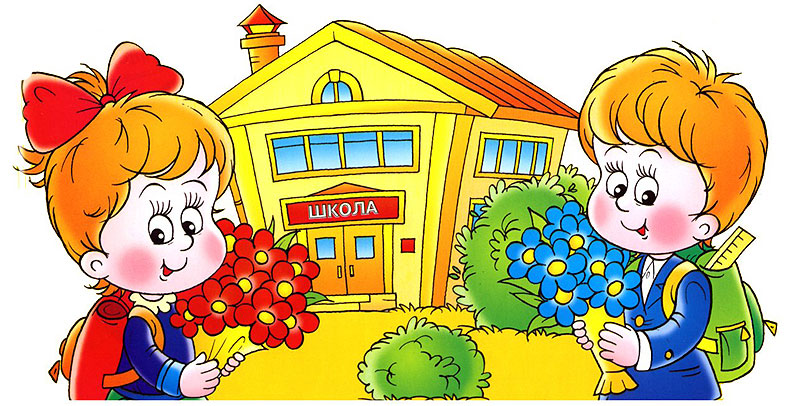 =
Т
А
Т
>
А
2
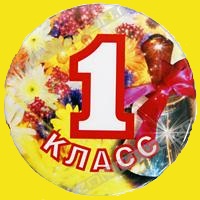 Т
=
М
Т
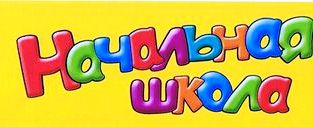 2
А
А
5
+
>
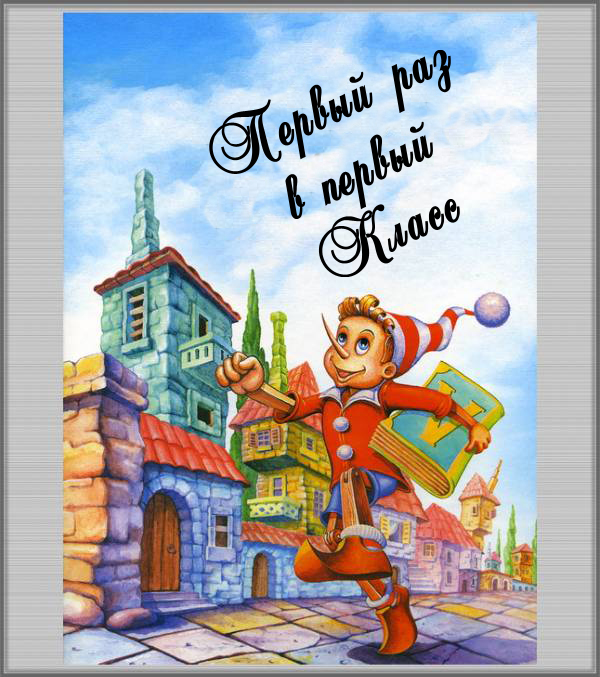 2
+
Т
5
М
Т
А
=
А
>
2
+
Т
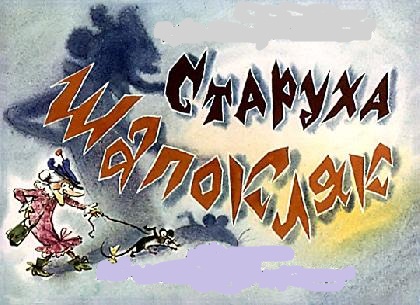 М
=
А
Т
5
А
>
2
+
Т
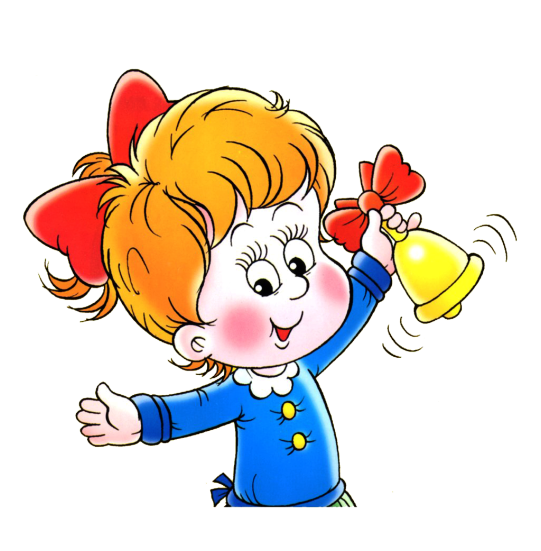 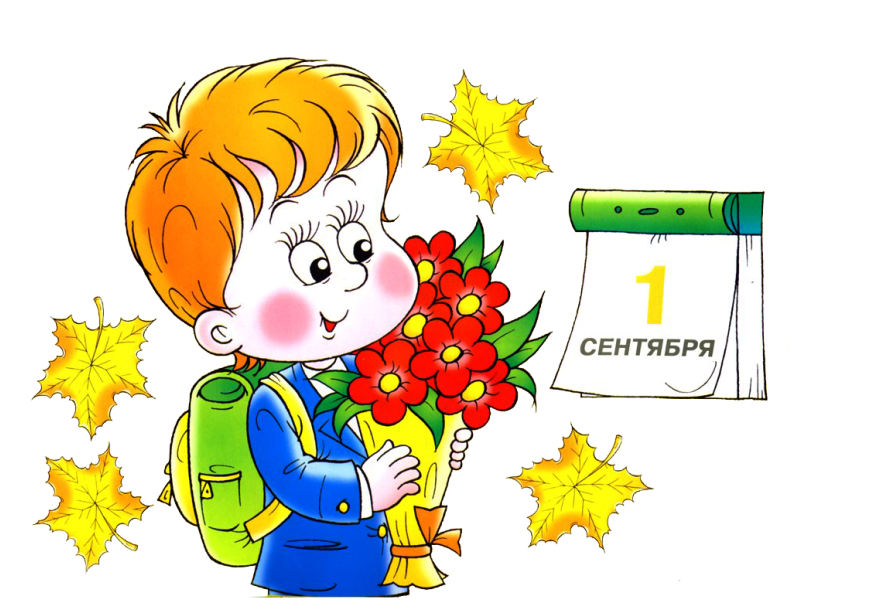 М
=
А
Т
5
А
>
2
+
Т
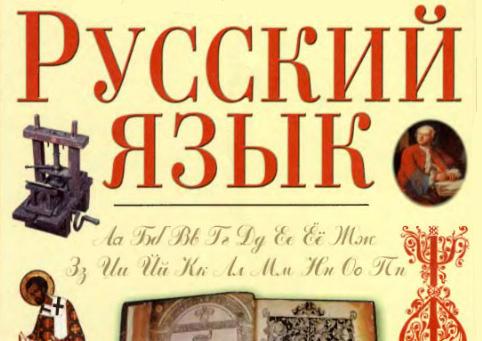 М
=
А
Т
5
А
>
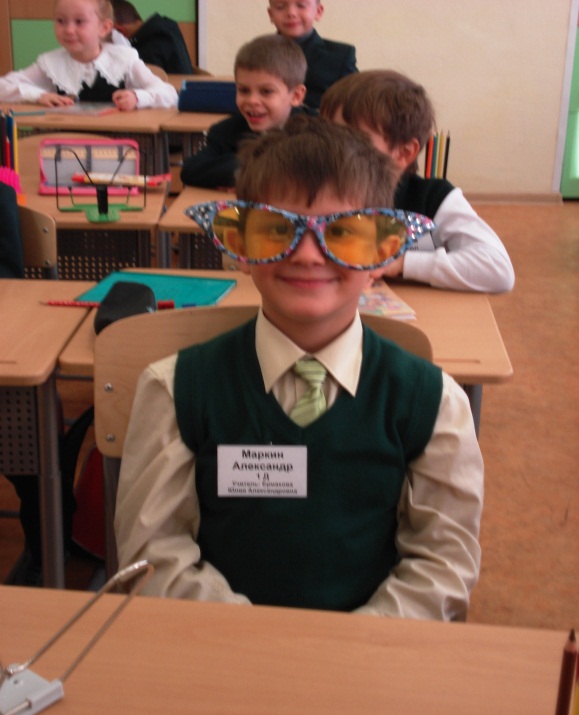 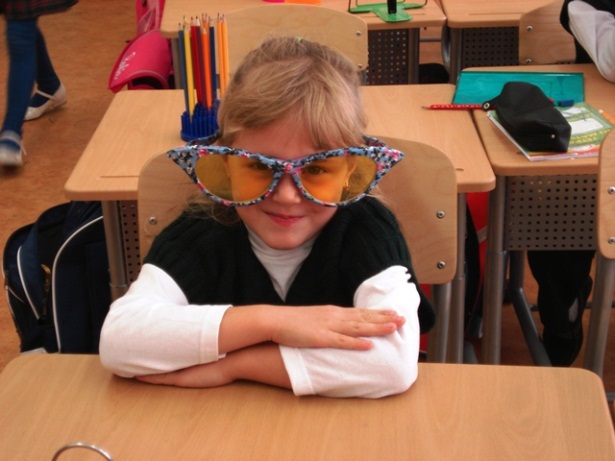 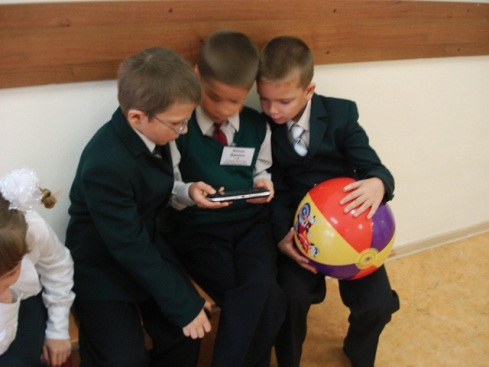 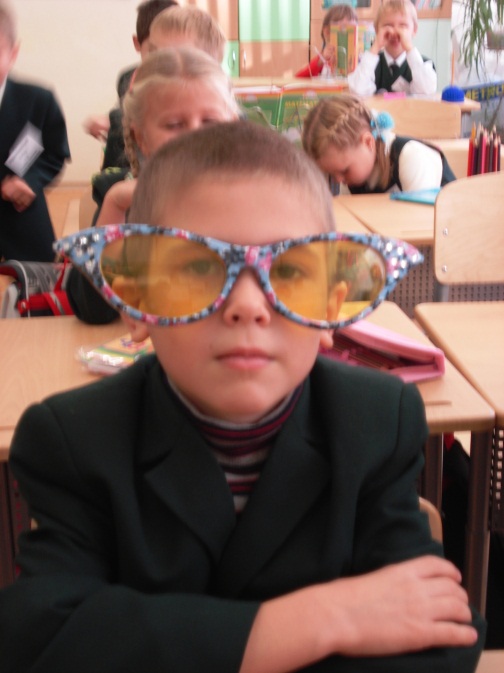 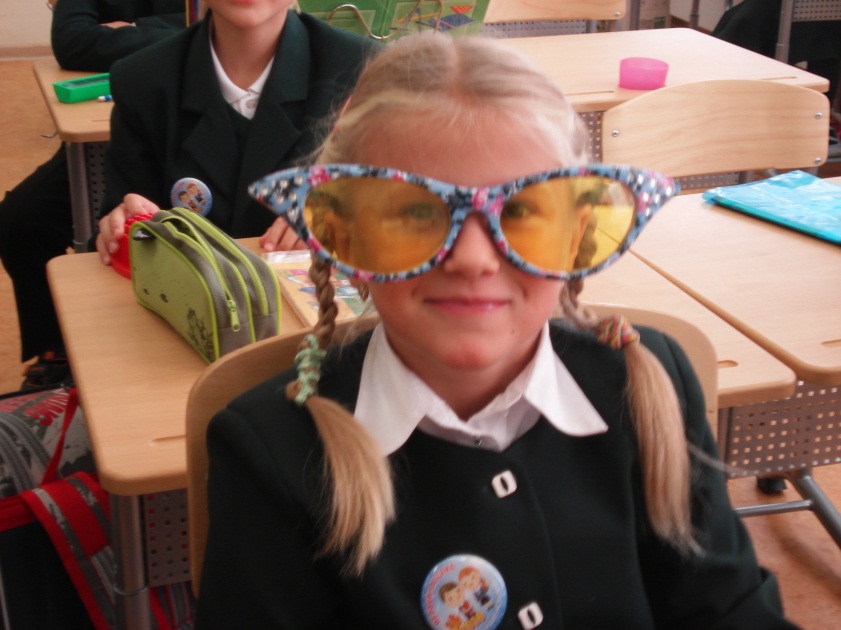 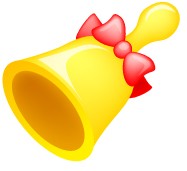 11.09.2011
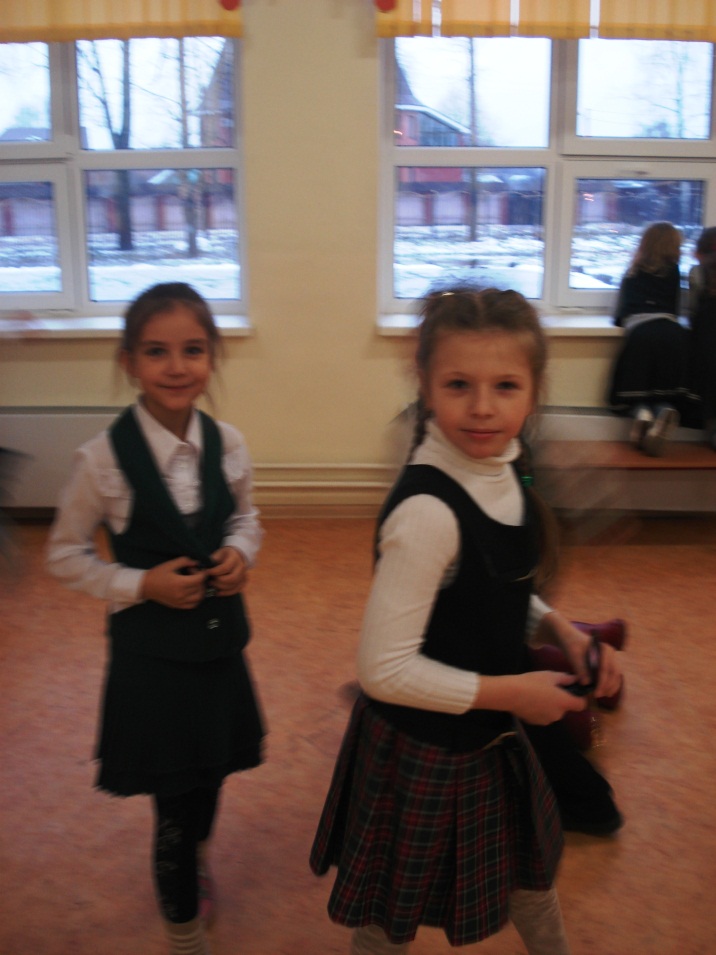 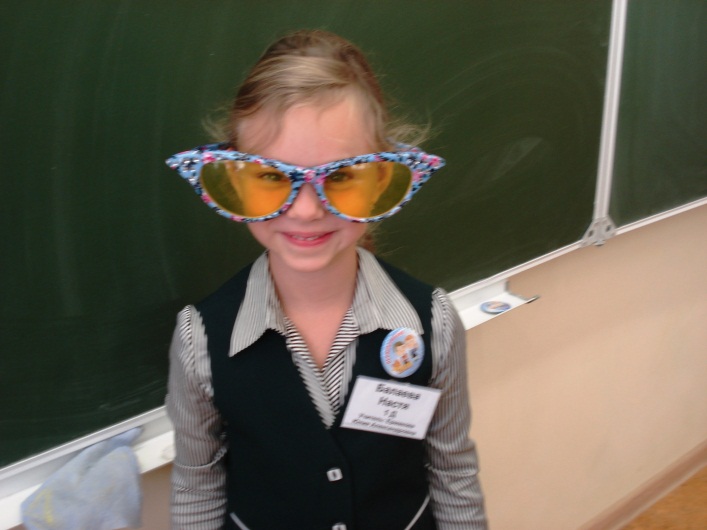 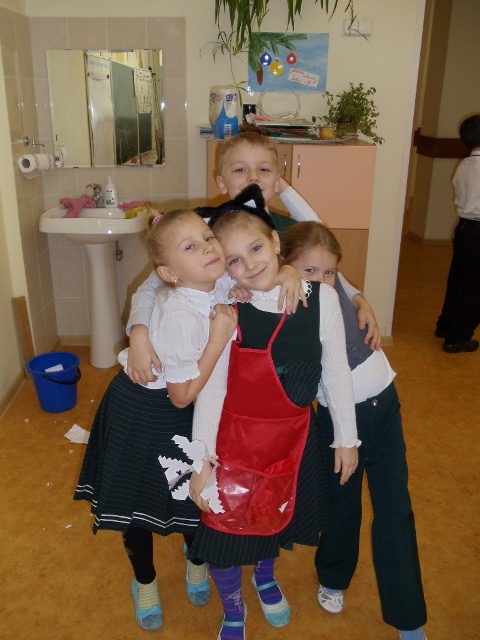 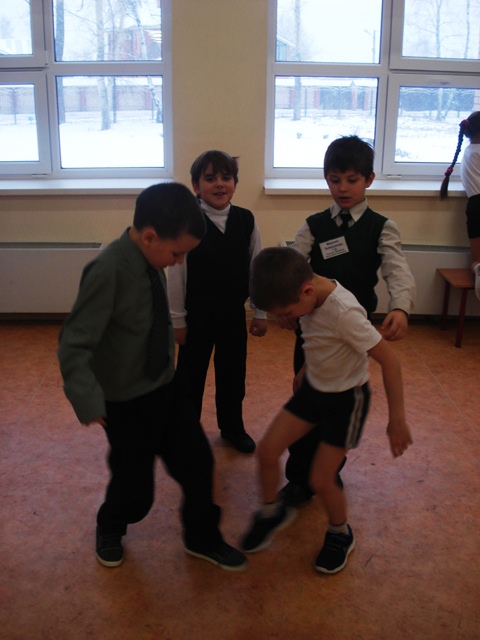 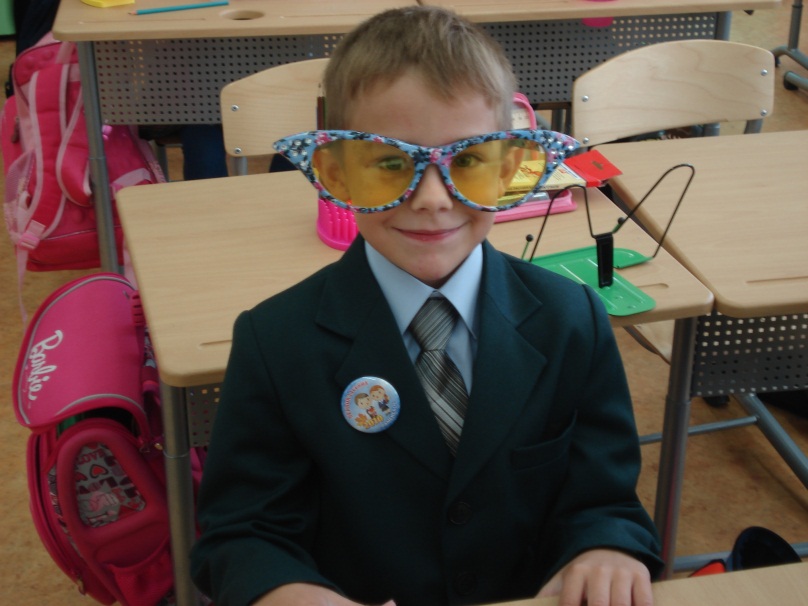 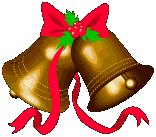 11.09.2011
9
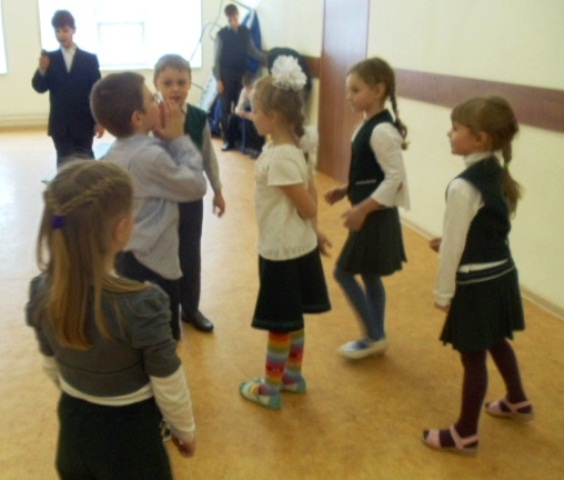 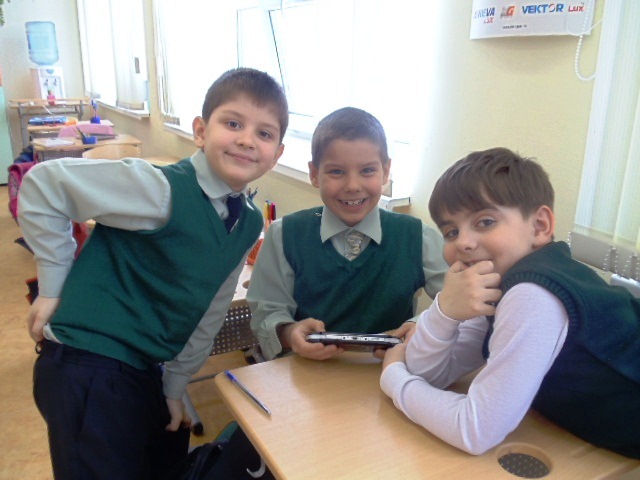 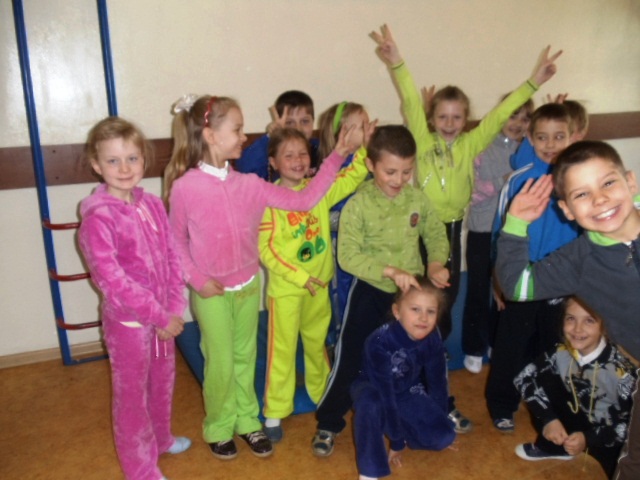 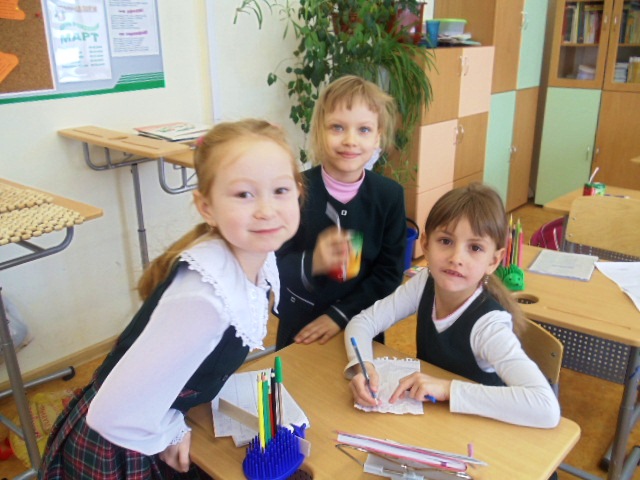 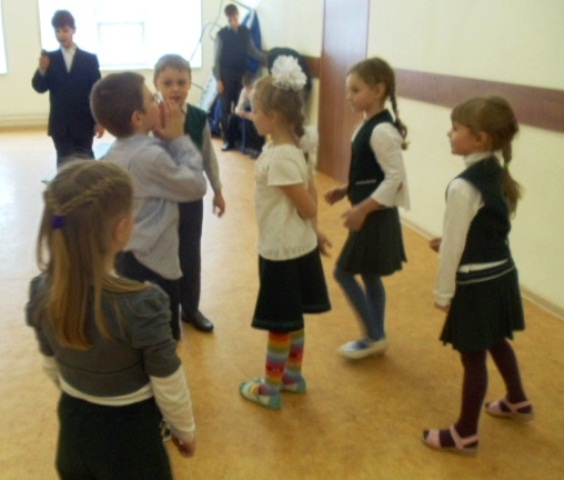 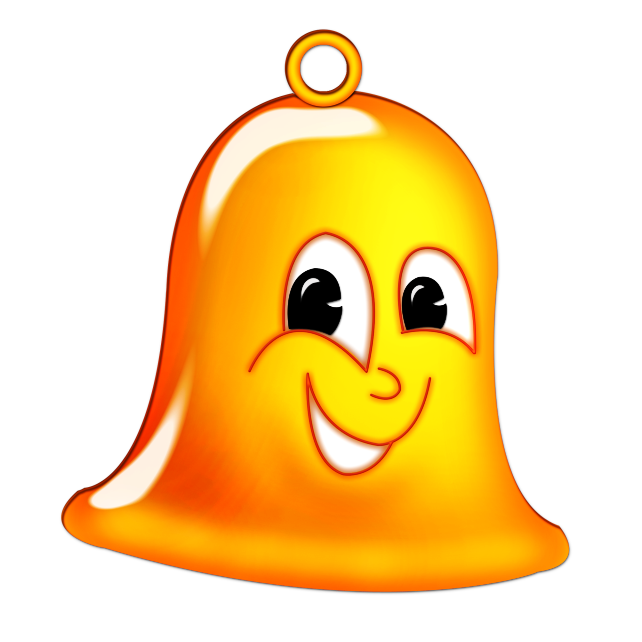 11.09.2011
10
+
Т
2
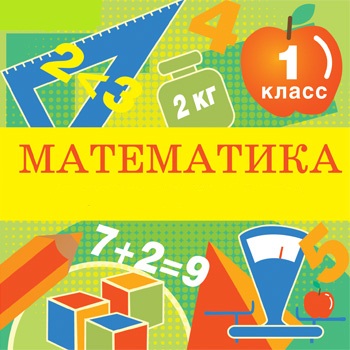 М
=
А
Т
А
5
>
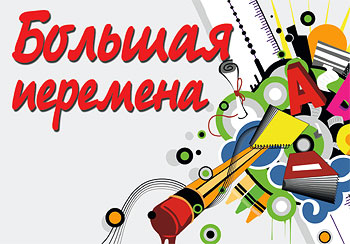 11.09.2011
12
А
М
Т
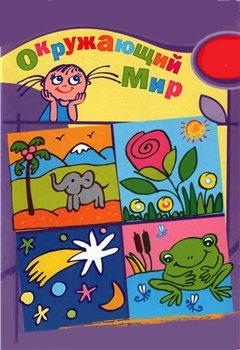 +
=
А
Т
5
>
2
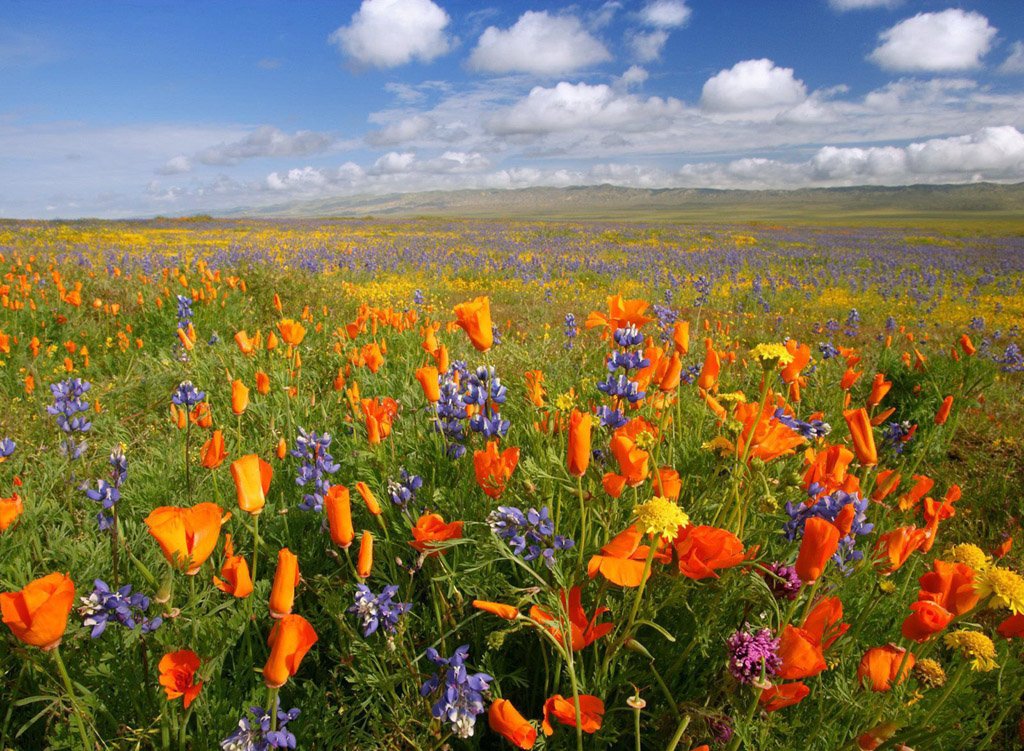 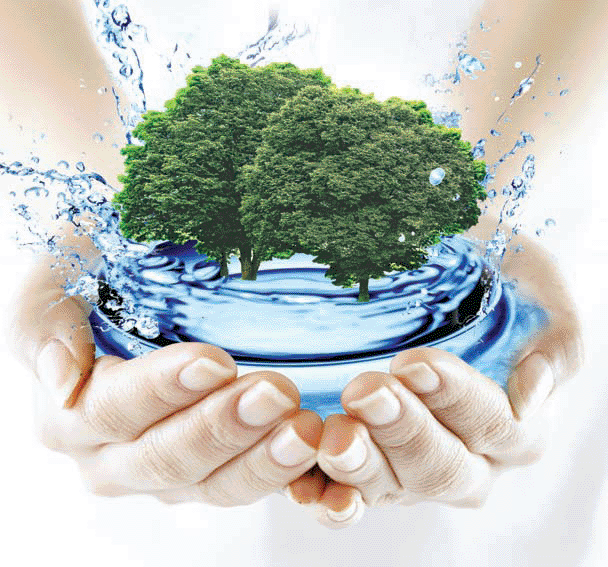 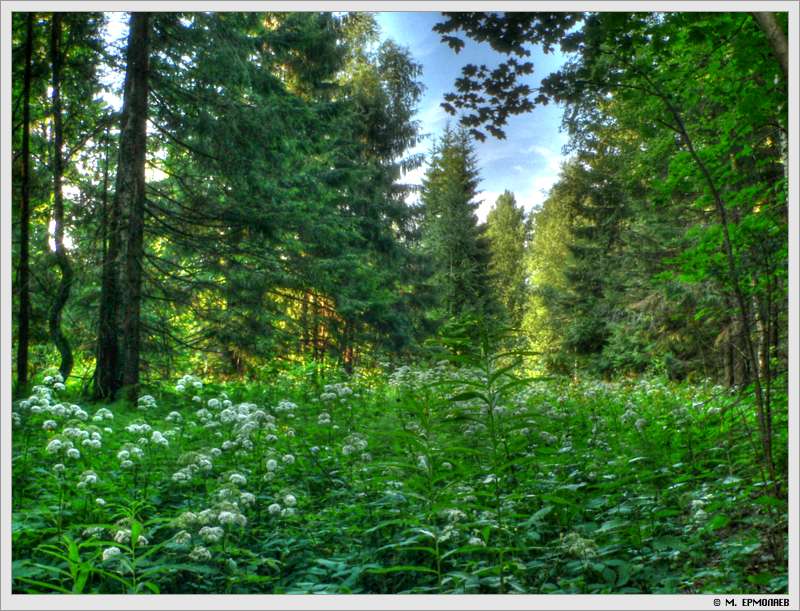 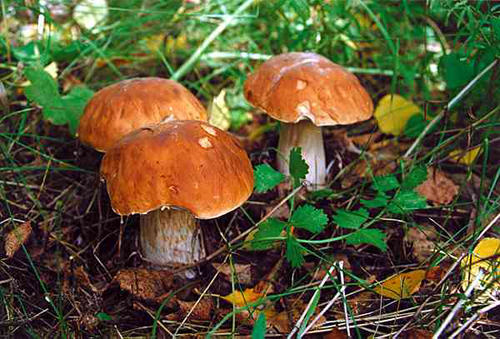 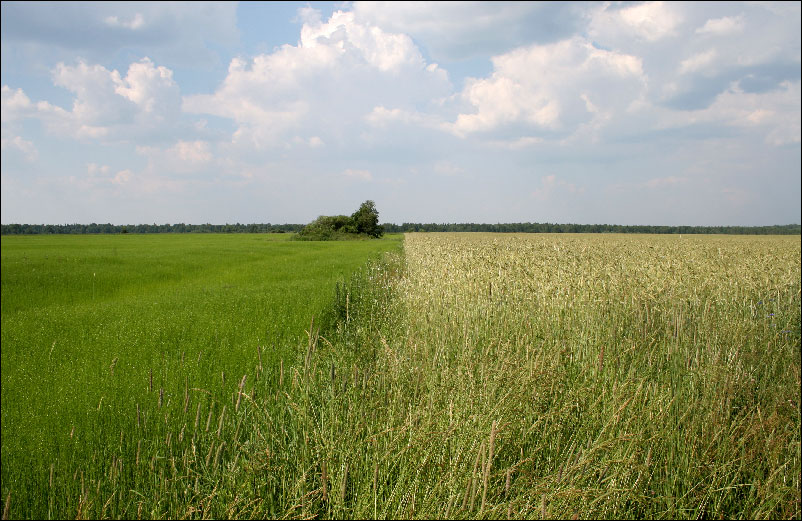 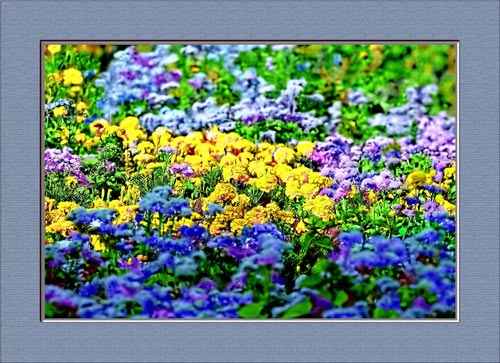 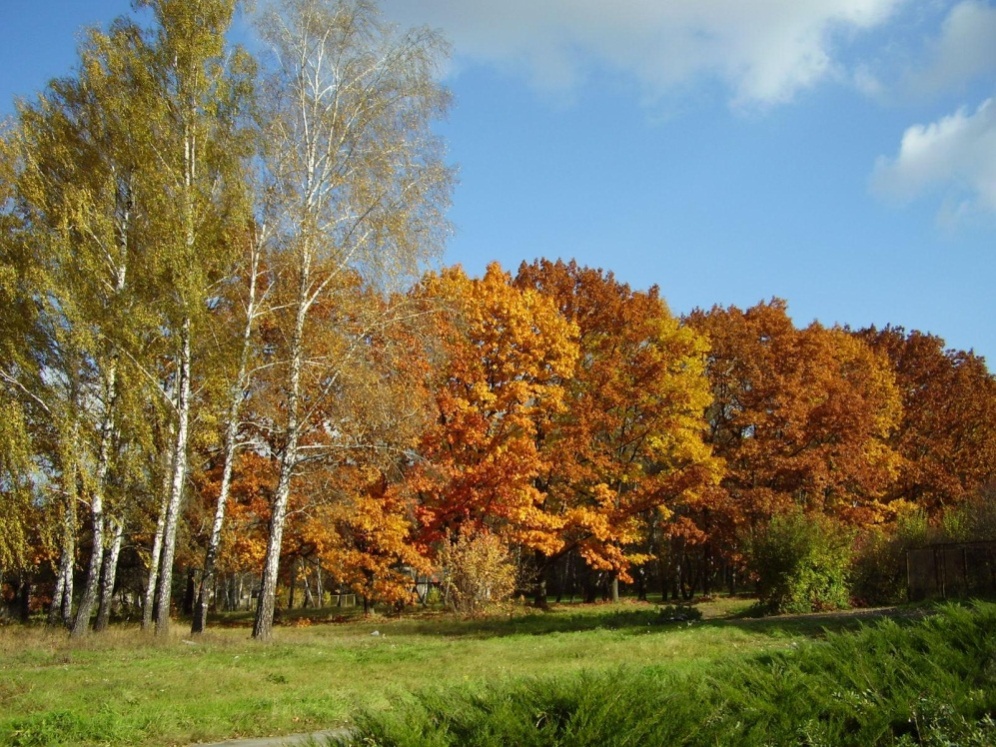 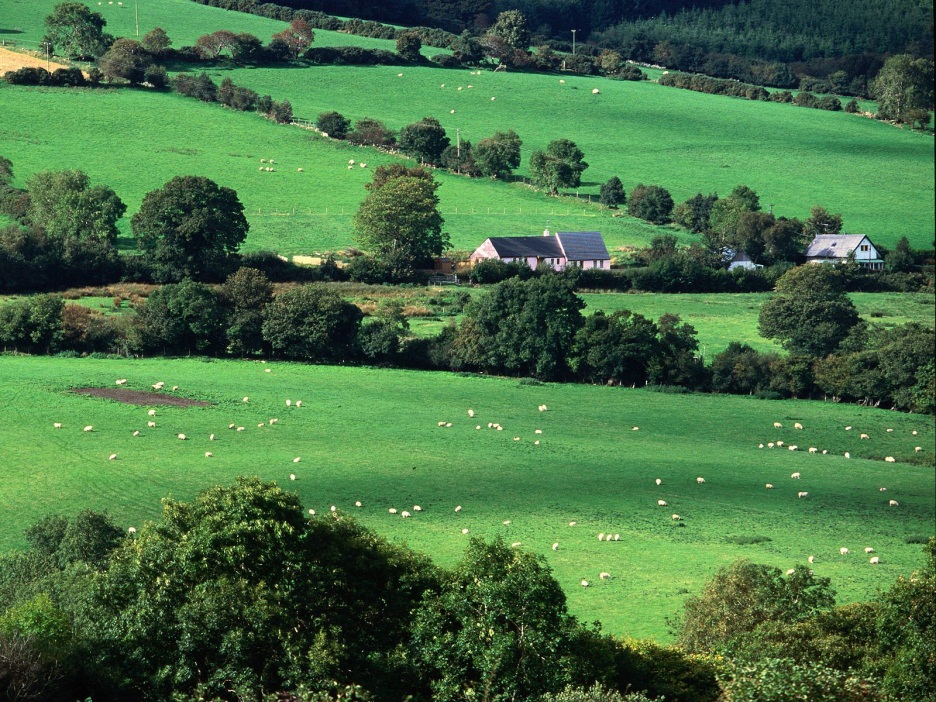 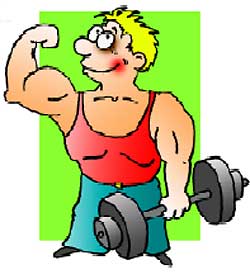 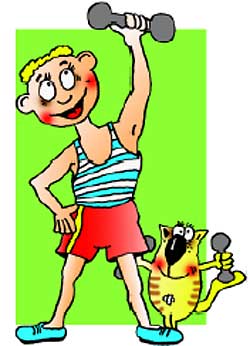 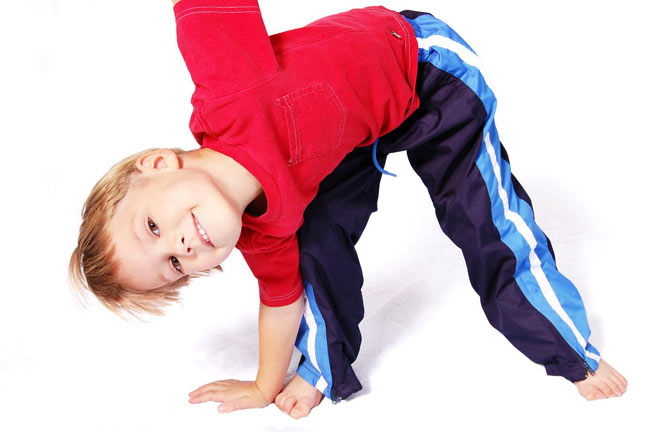 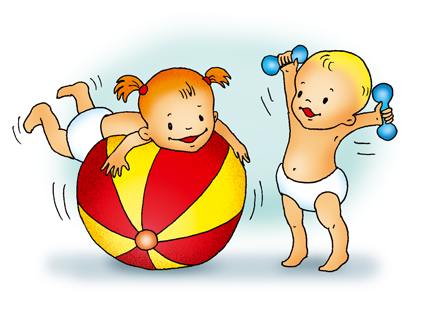 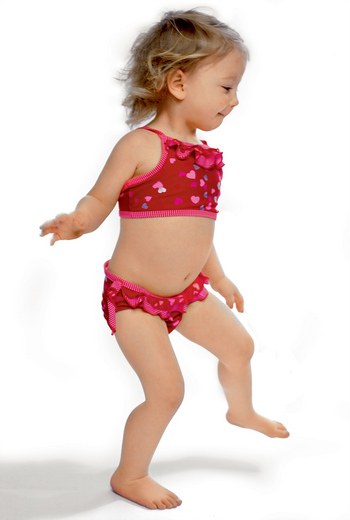 11.09.2011
16
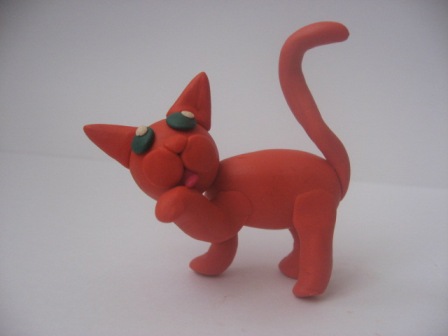 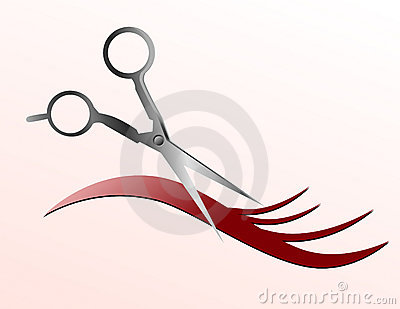 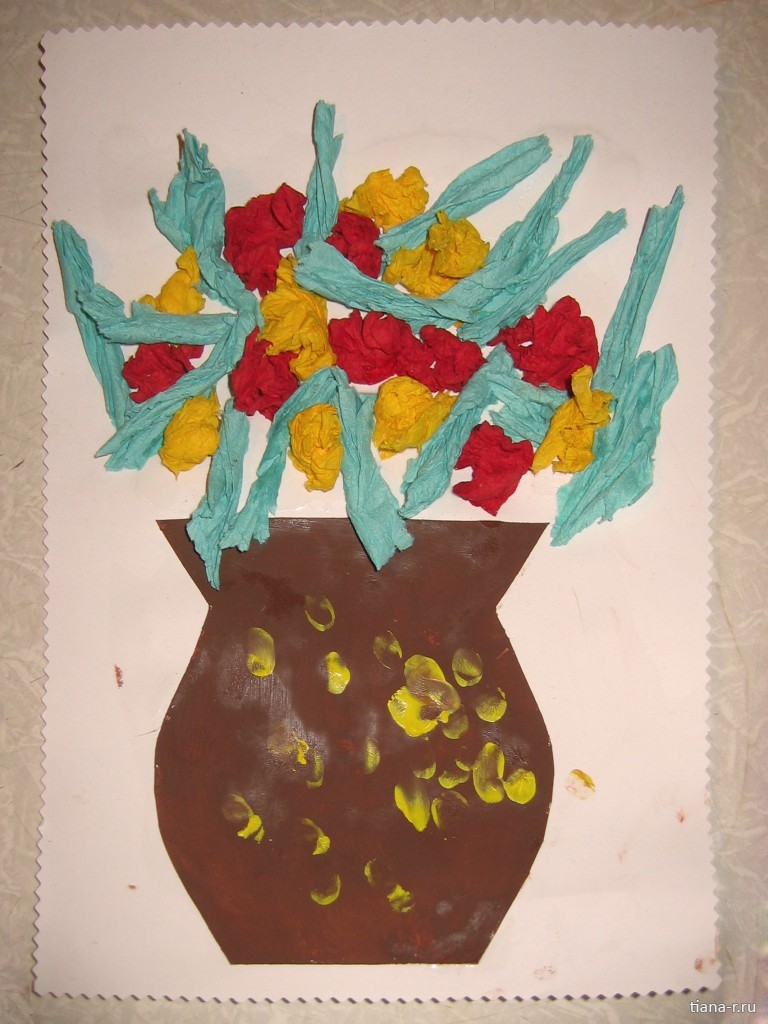 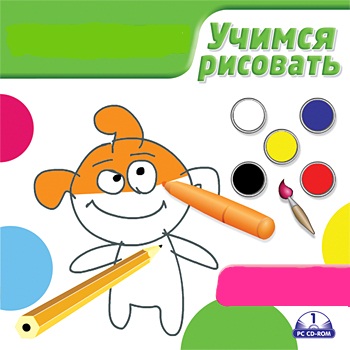 11.09.2011
17
МОУ Дергаевская средняя общеобразовательная школа №23
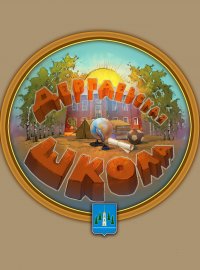 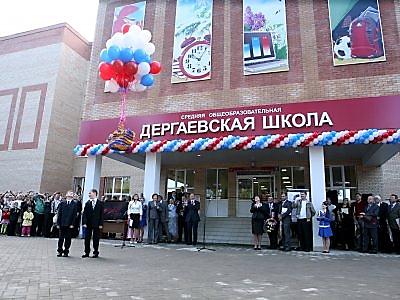 11.09.2011
19
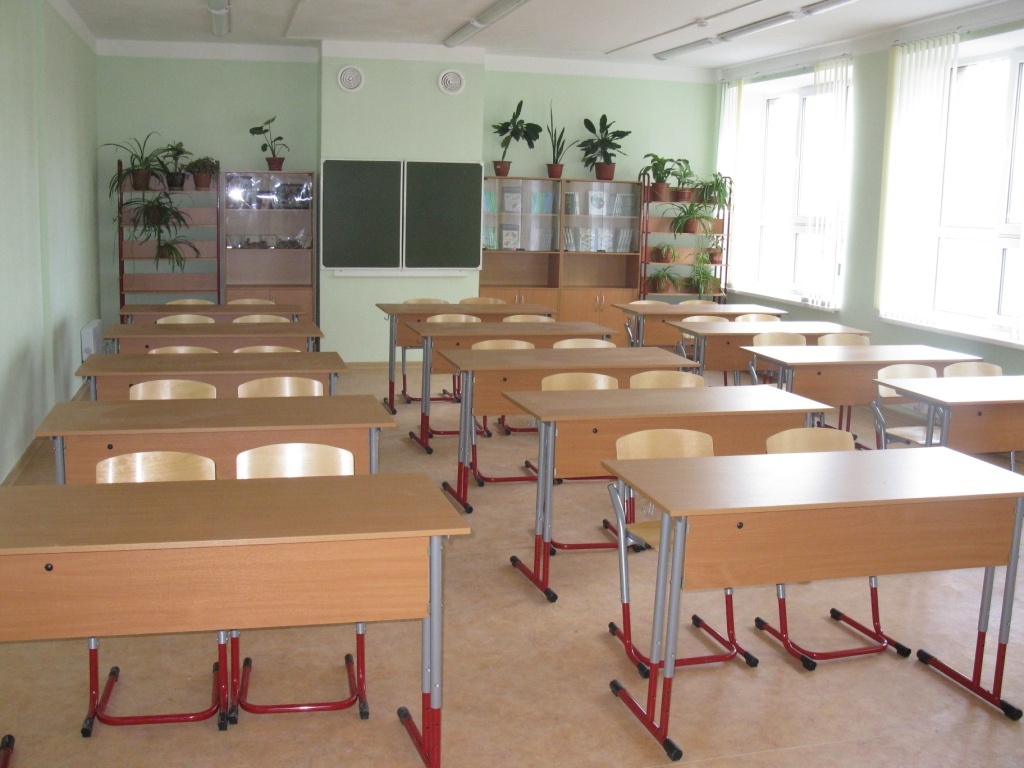 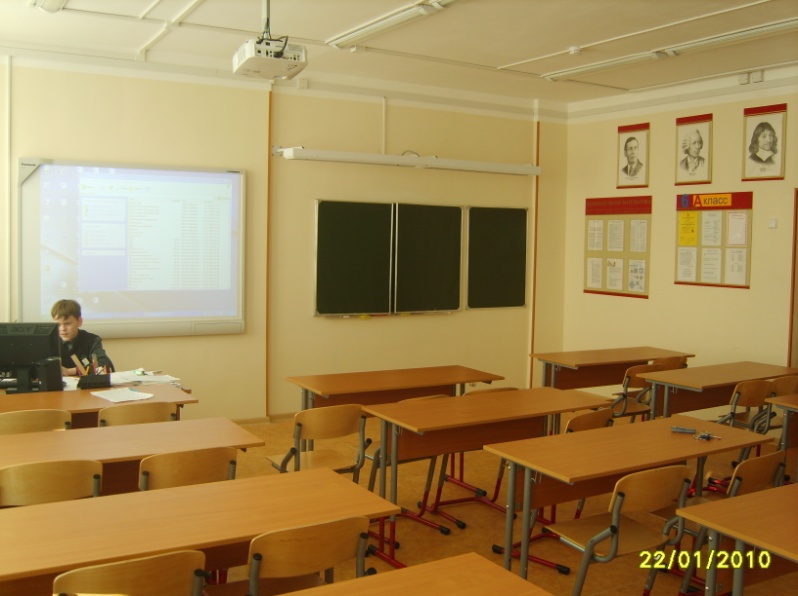 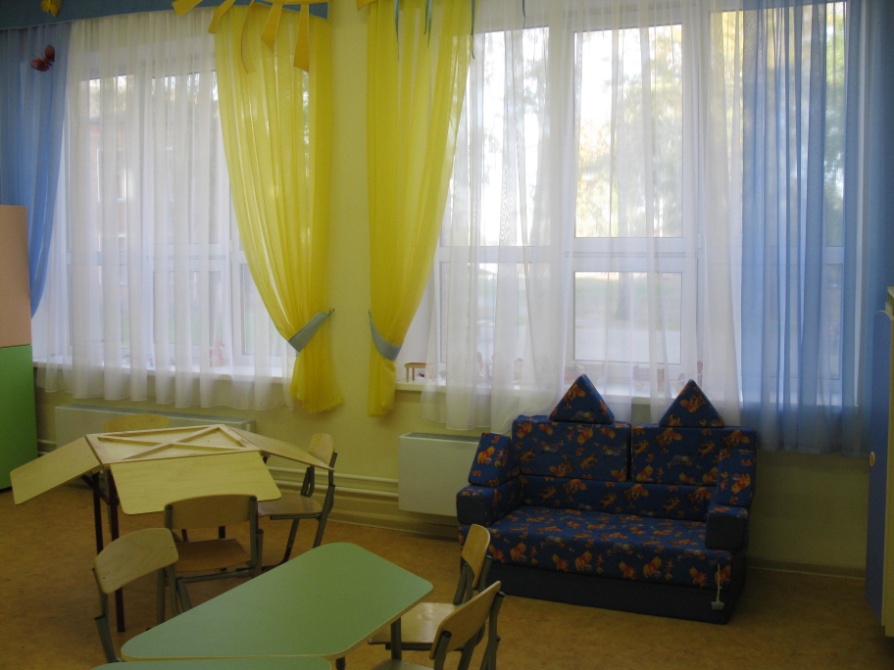 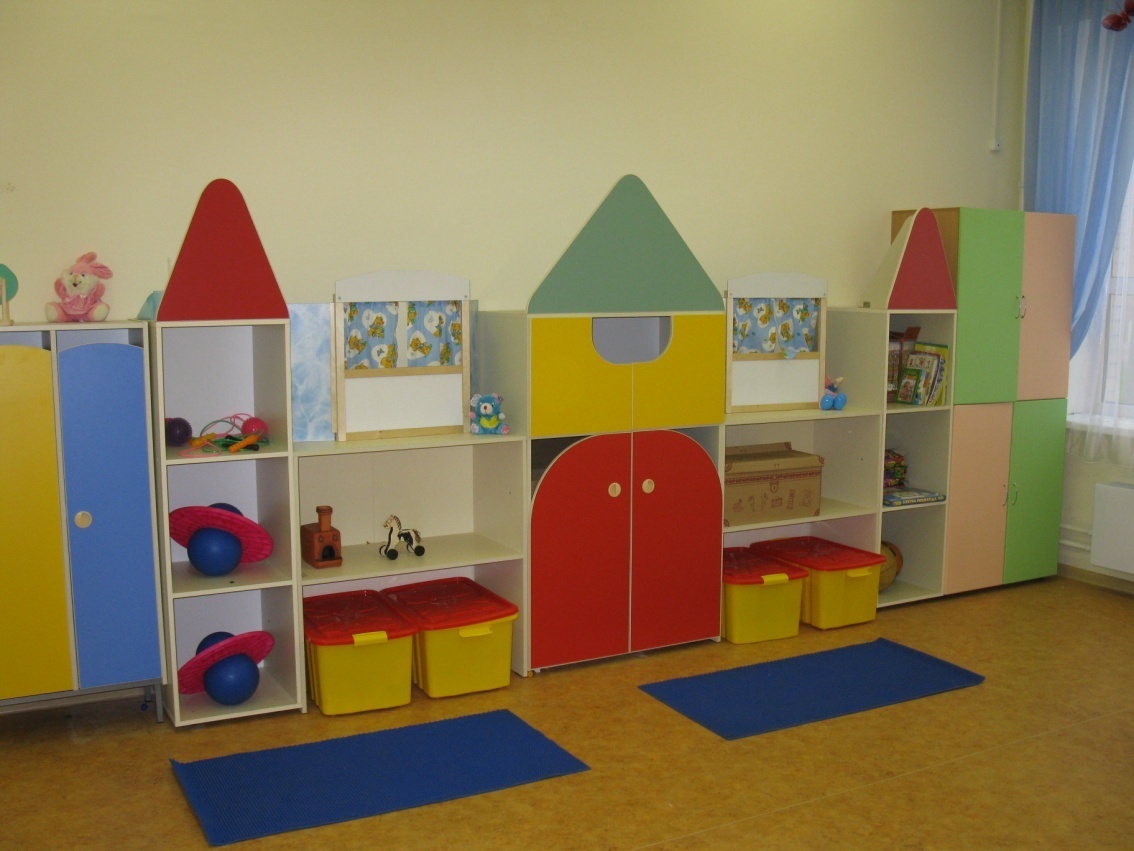 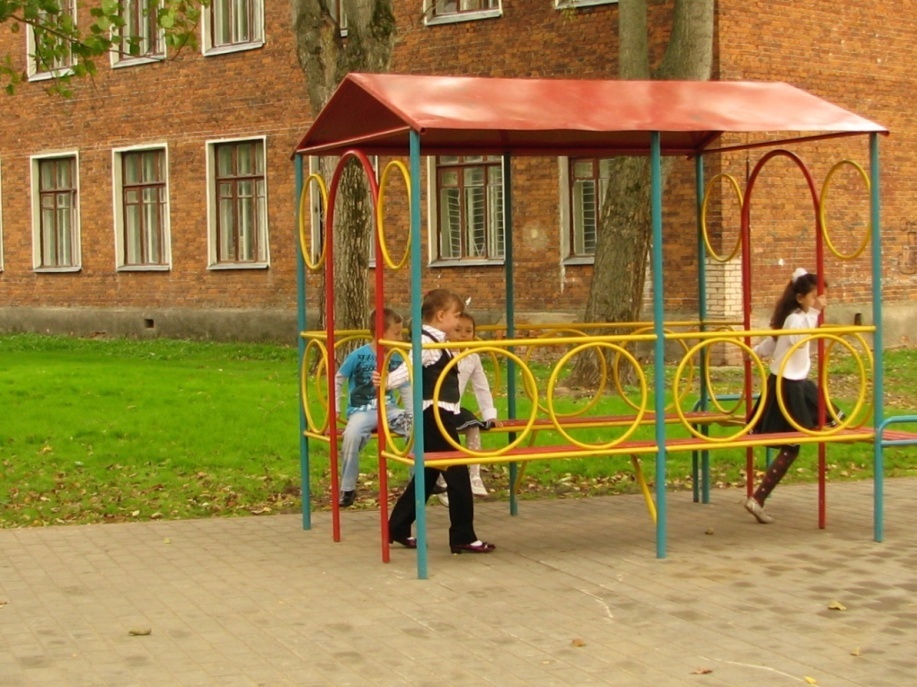 НАШИ 
УЧИТЕЛЯ
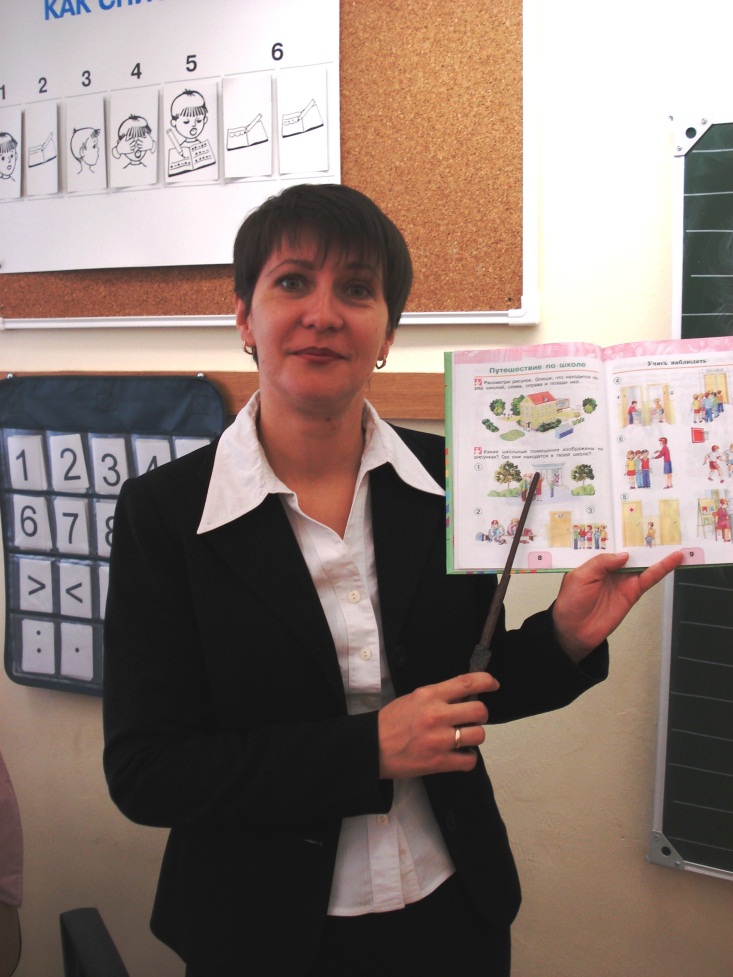 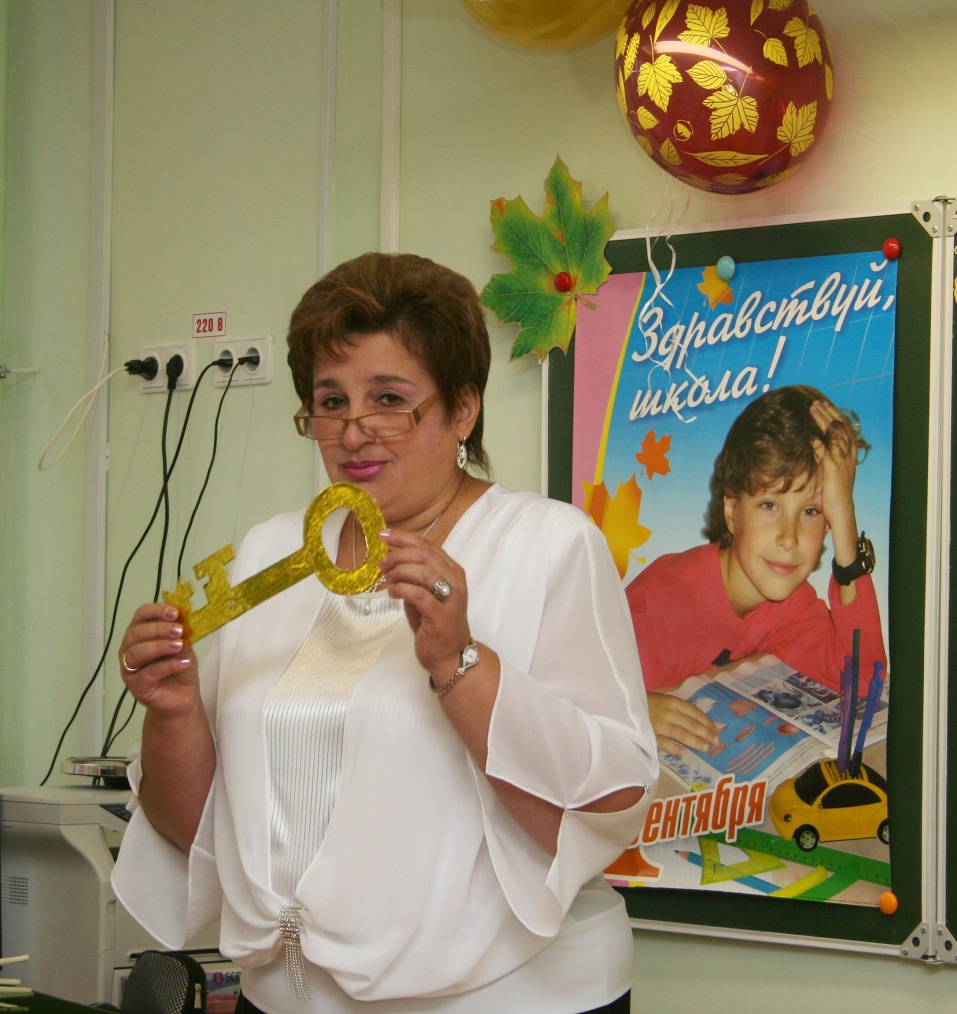 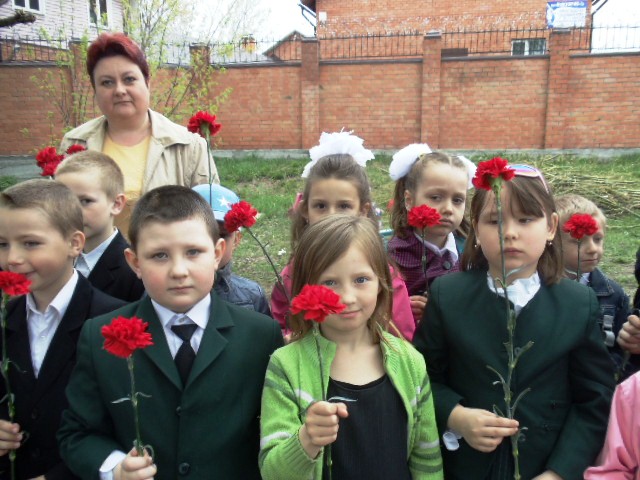 11.09.2011
23
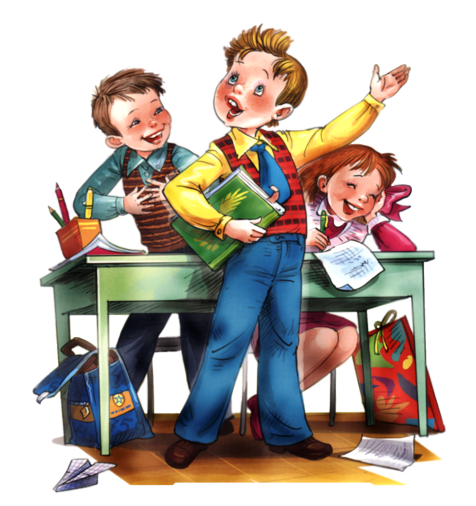 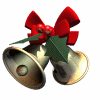 11.09.2011
24
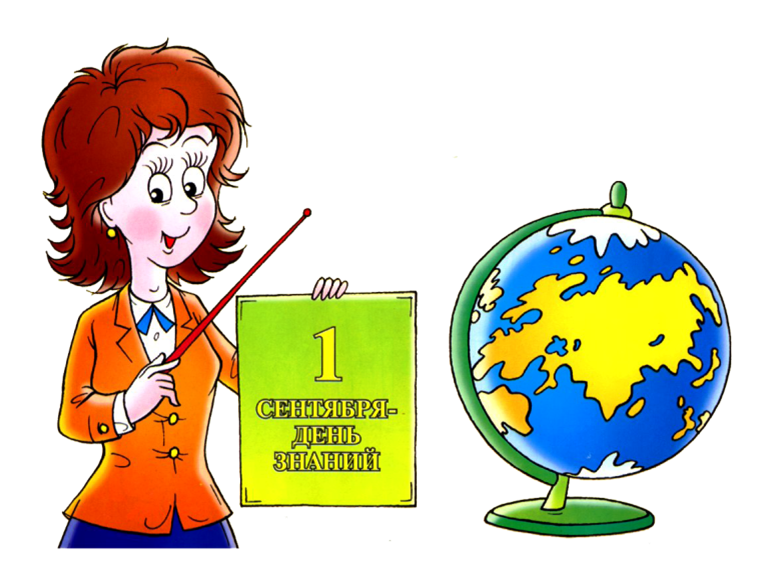 2 класс
11.09.2011
25
+
М
Т
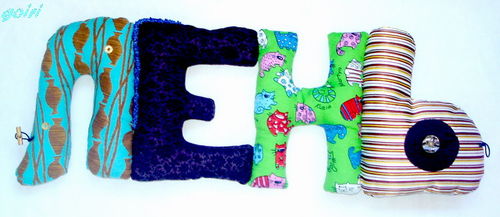 2
=
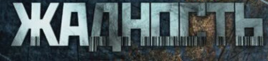 А
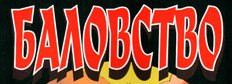 Т
А
>
5
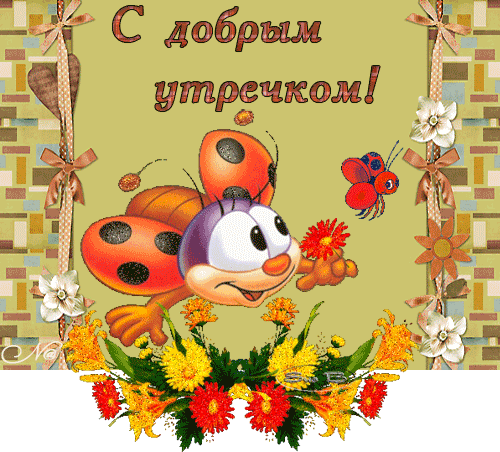 11.09.2011
27
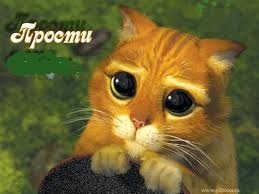 11.09.2011
28
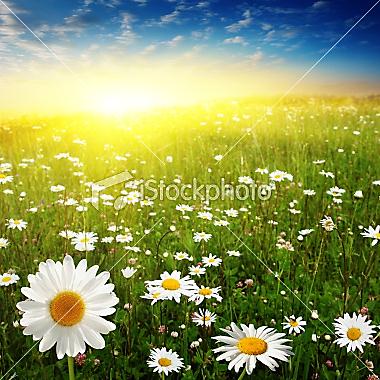 ИЗВИНИТЕ
11.09.2011
29
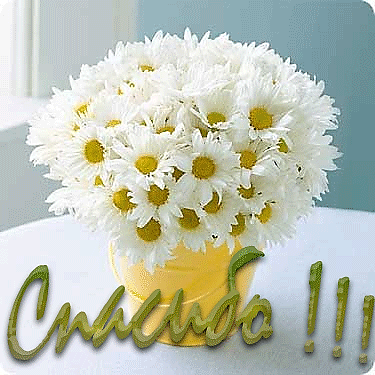 11.09.2011
30
2
+
Т
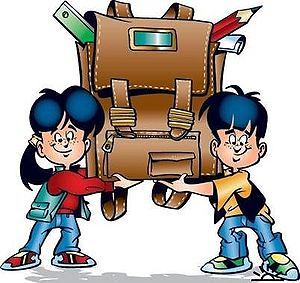 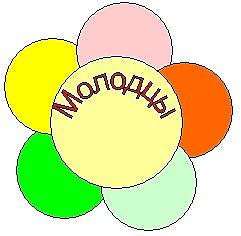 М
=
А
Т
5
А
>
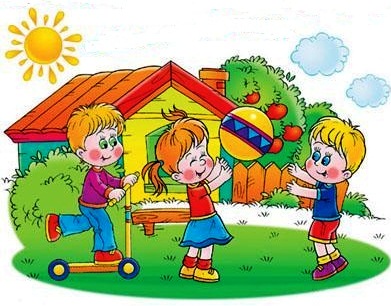 11.09.2011
32
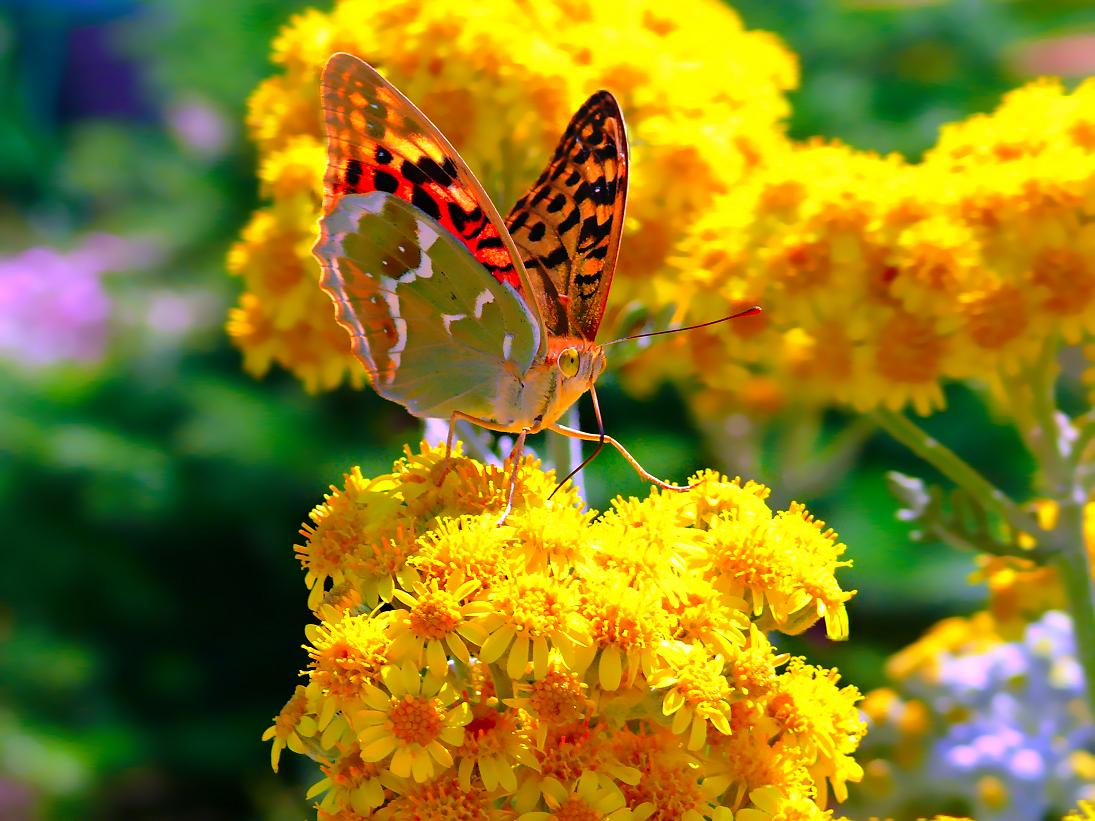 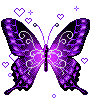 11.09.2011
33
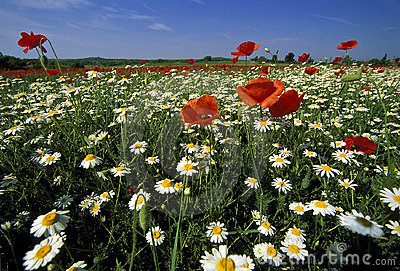 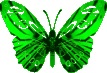 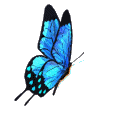 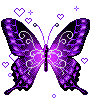 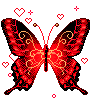 11.09.2011
34
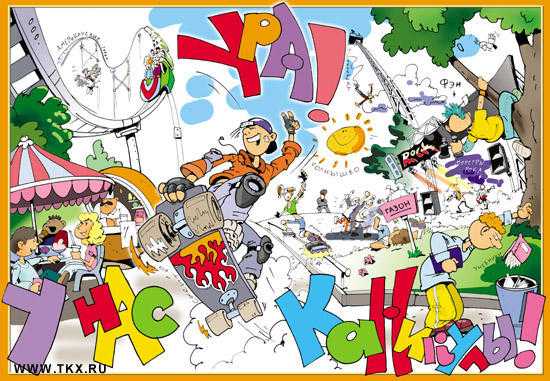 11.09.2011
35
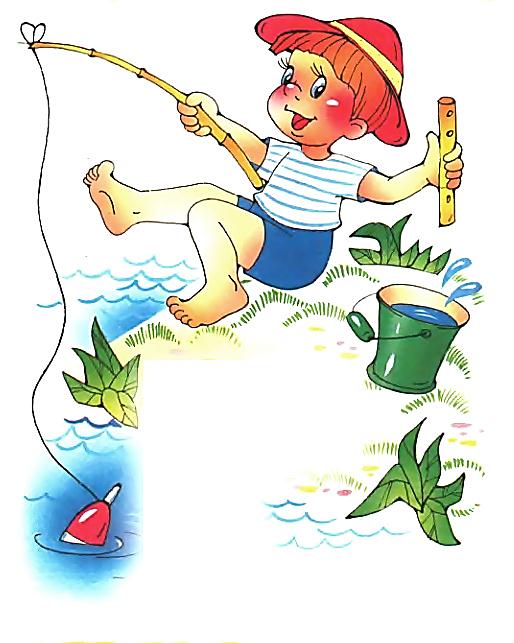 11.09.2011
36
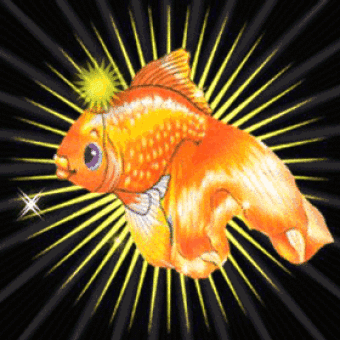 11.09.2011
37
БОЖЬЯ КОРОВКА
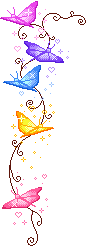 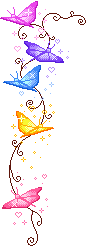 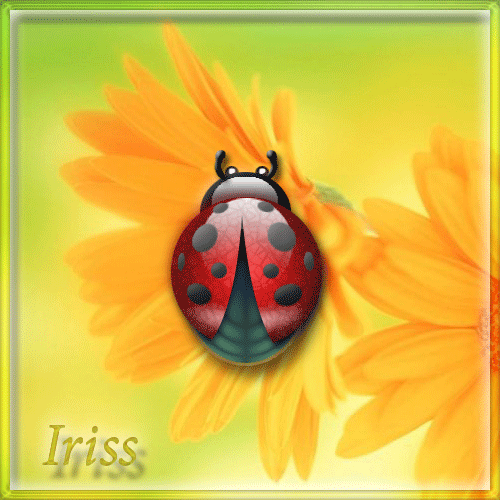 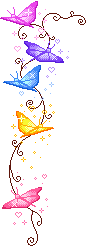 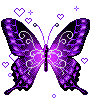 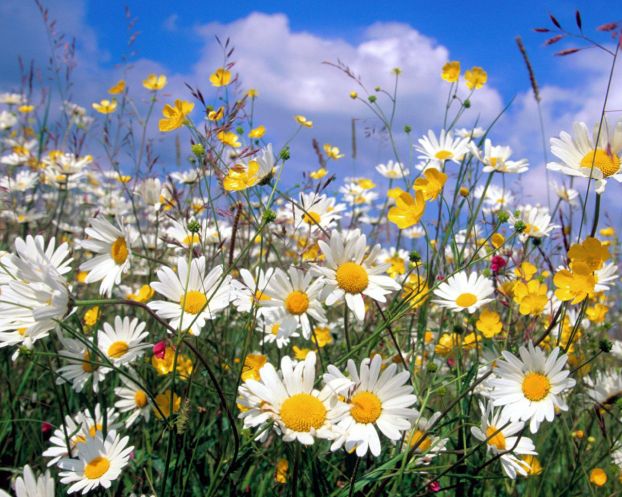 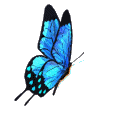 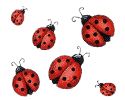 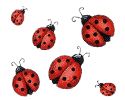 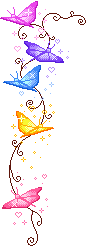 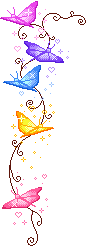 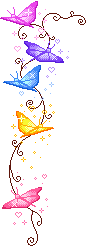 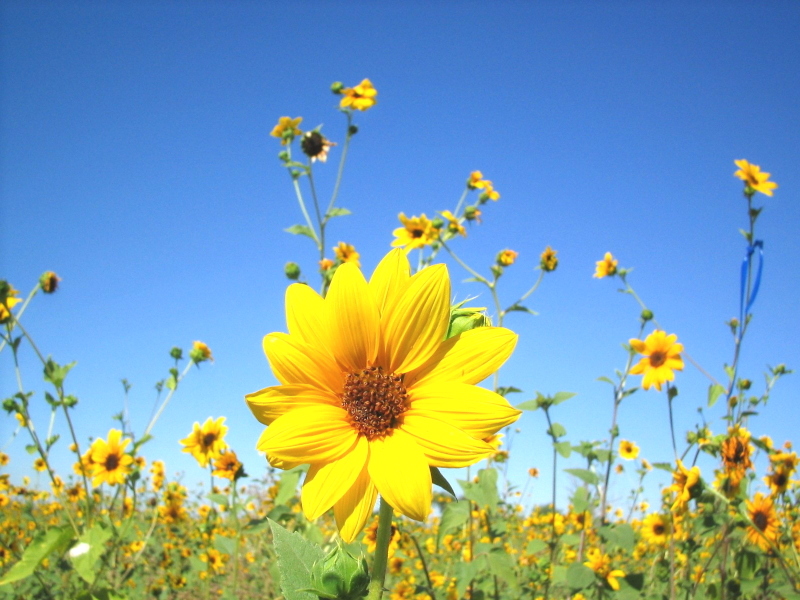 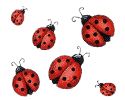 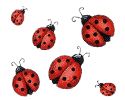 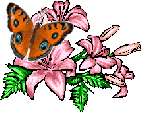 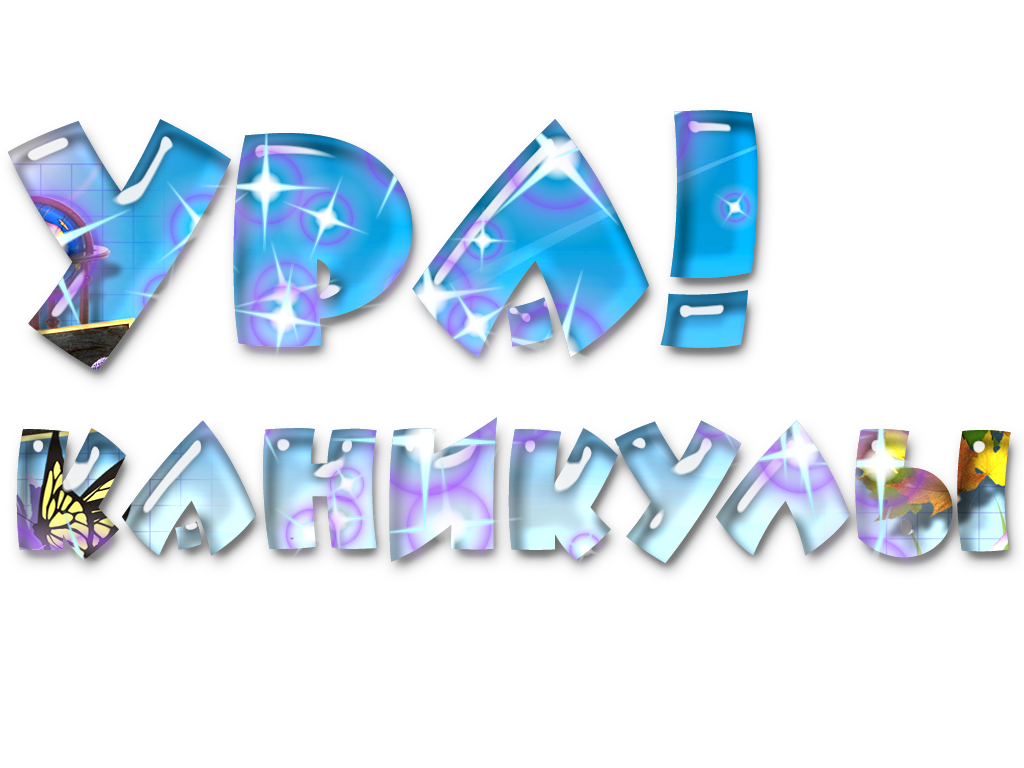 11.09.2011
41
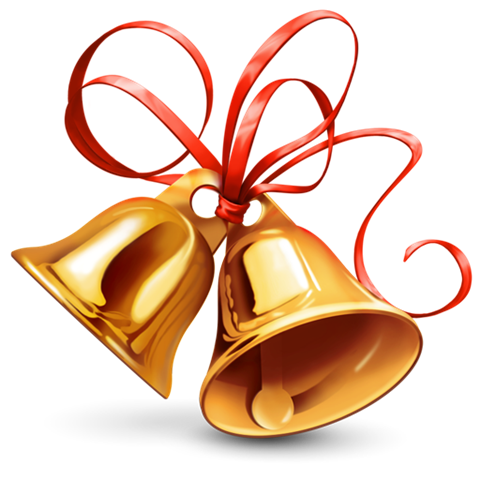 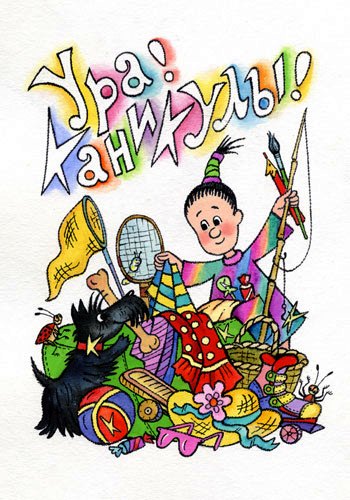 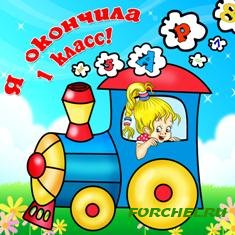 11.09.2011
42
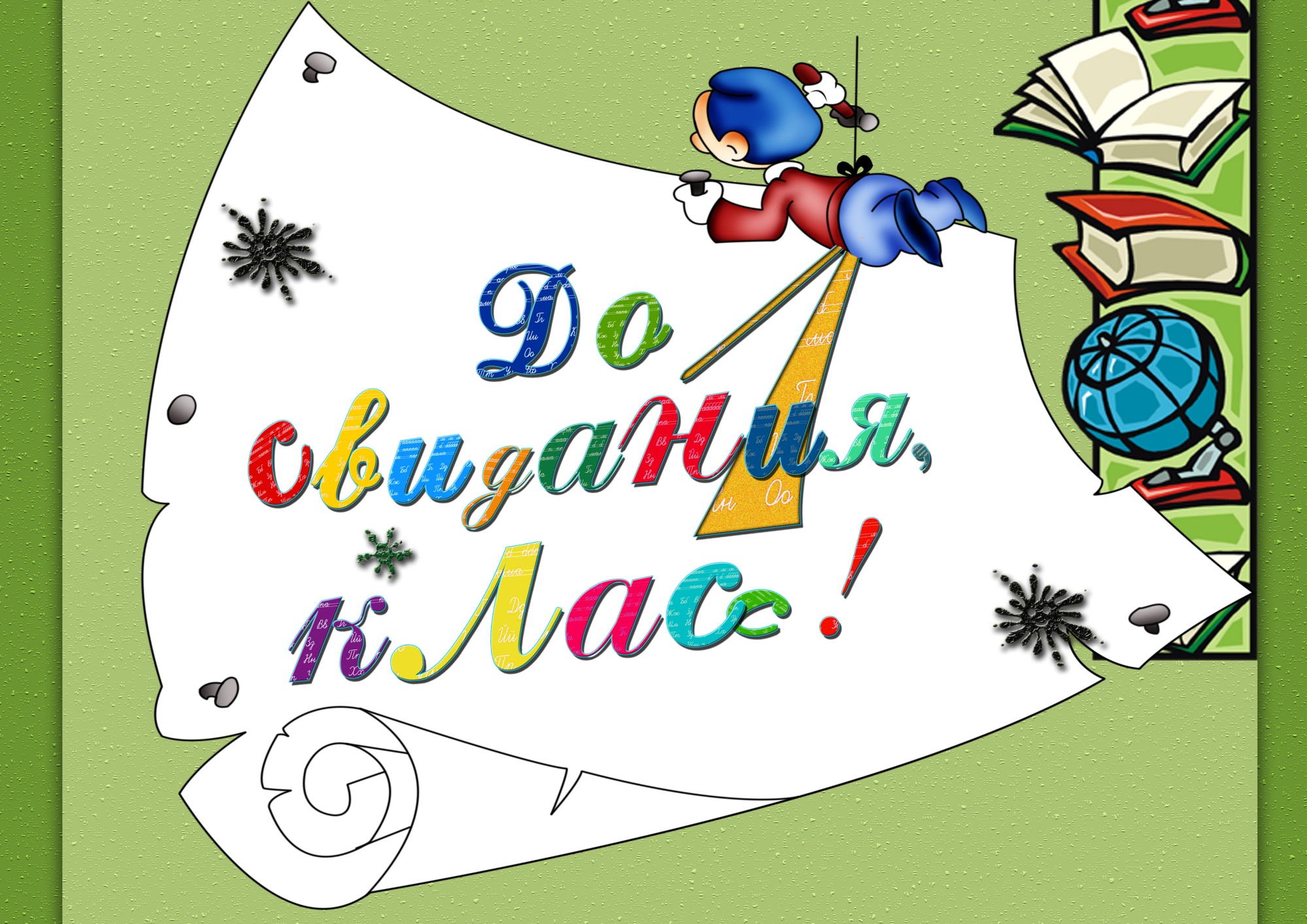 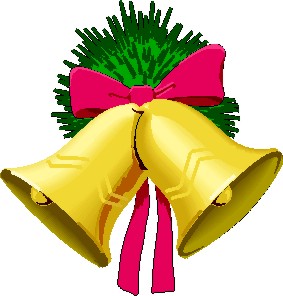 11.09.2011
43
5
Т
А
=
До свидания,1 класс!!!
>
А
+
Т
М
2
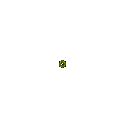 ПЕРЕВЕДЕНЫ ВО 2 КЛАСС!
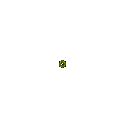 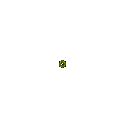 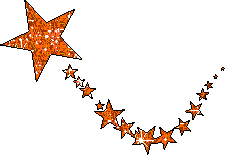 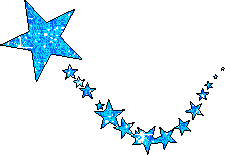 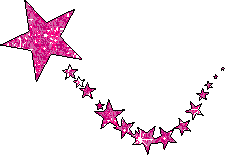 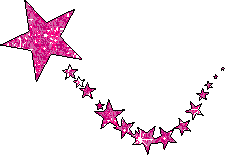 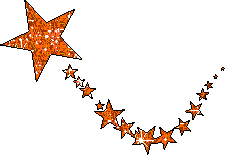 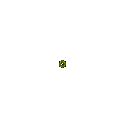